Бюджет для граждан 
Старооскольского 
городского округа на
 2023 год и плановый
 период 2024-2025 годов
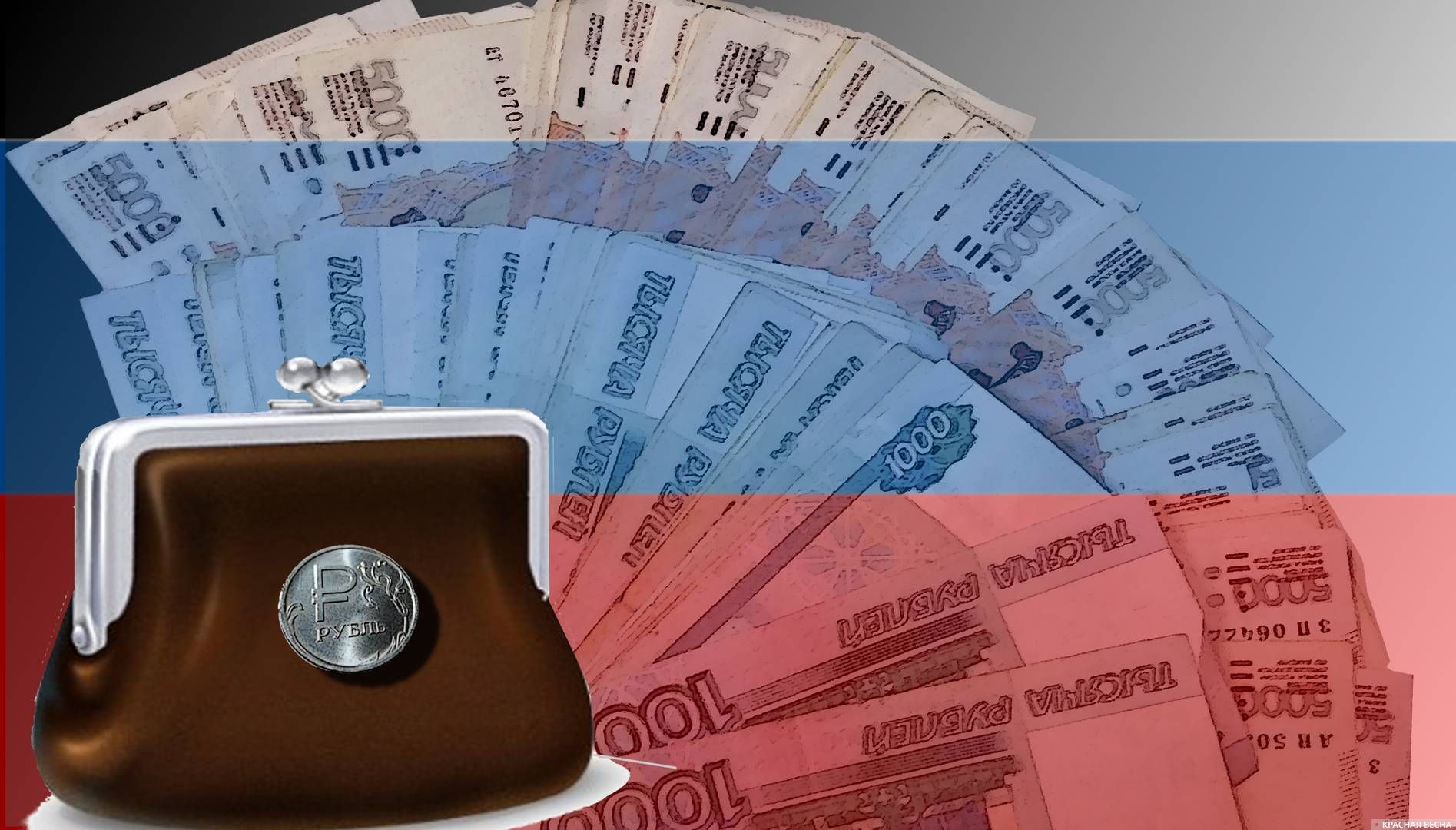 Что такое бюджет?
2
РАСХОДЫ
это выплачиваемые из бюджета денежные средства (социальные выплаты населению, содержание муниципальных учреждений (образование, культура, физическая культура и спорт и другие), капитальное строительство и другие)
ДОХОДЫ
это поступающие в бюджет денежные средства (налоги юридических и физических лиц, административные платежи и сборы, безвозмездные поступления)
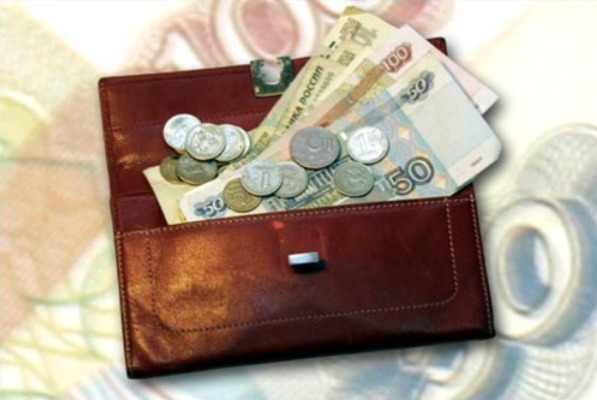 БЮДЖЕТ (от старонормандского bougette – кошель, сумка, кожаный мешок) – форма образования и расходования денежных средств, предназначенных для финансового обеспечения задач и функций государства и местного самоуправления
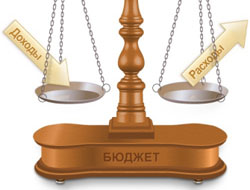 превышение доходов над расходами образует положительный остаток бюджета 
ПРОФИЦИТ
если расходная часть бюджета превышает доходную, то бюджет формируется с
ДЕФИЦИТОМ
Сбалансированность бюджета по доходам и расходам – основополагающее требование, предъявляемое к органам, составляющим и утверждающим бюджет
Какие бывают бюджеты?
3
Бюджет организаций
Бюджет семьи
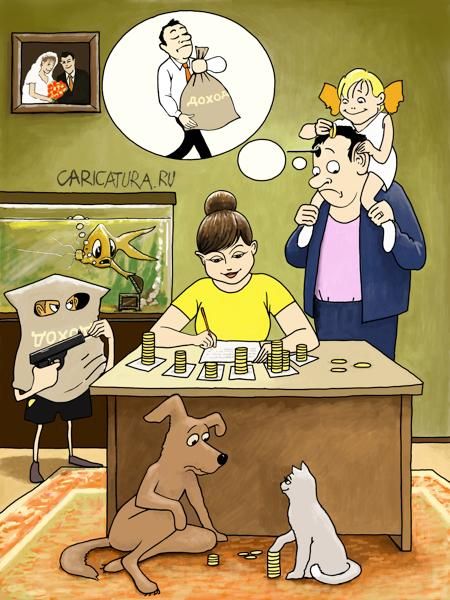 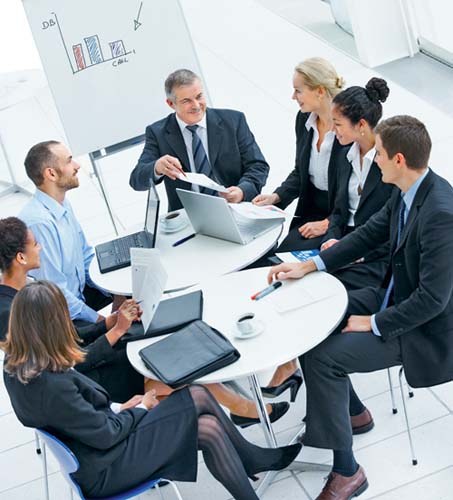 Бюджеты публично-правовых образований
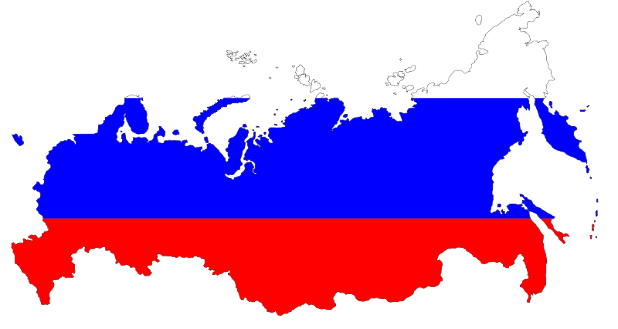 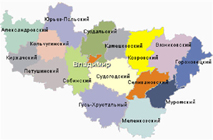 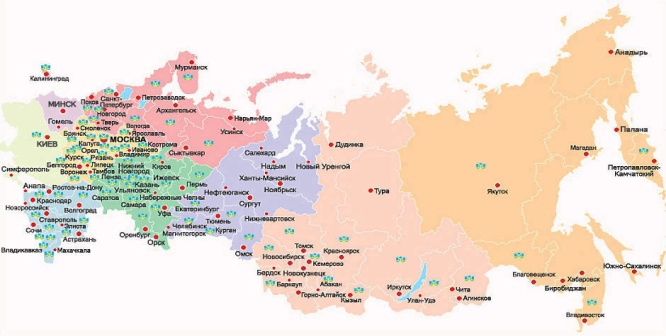 субъектов
Российской Федерации
(региональные бюджеты, бюджеты территориальных фондов ОМС)
Российской Федерации
(федеральный бюджет, бюджеты государственных внебюджетных фондов РФ)
муниципальных образований
(местные бюджеты)
Основы составления проекта бюджета Старооскольского городского округа
4
Прогноз 
социально-экономического развития 
городского округа
Бюджетный прогноз
Муниципальные программы
Основные направления бюджетной политики и налоговой политики
Бюджетное послание Президента Российской Федерации
Составление бюджета Старооскольского городского округа
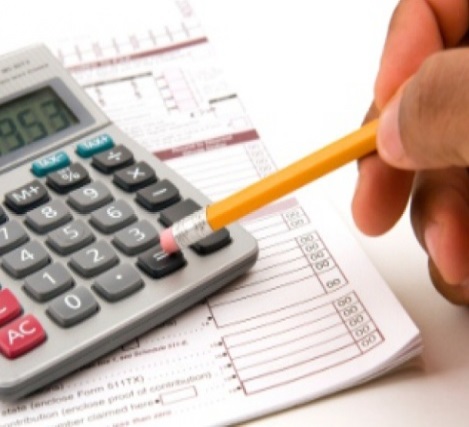 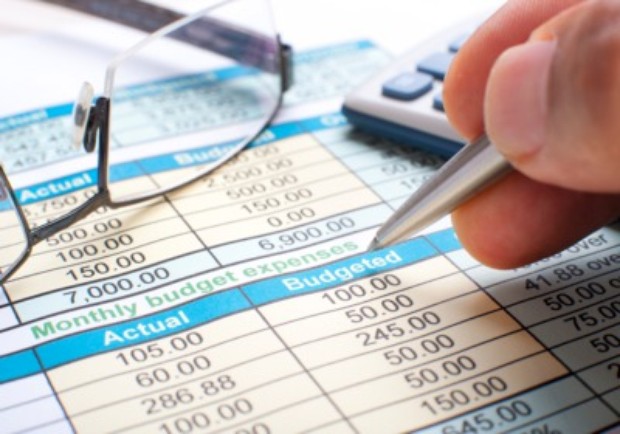 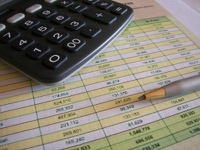 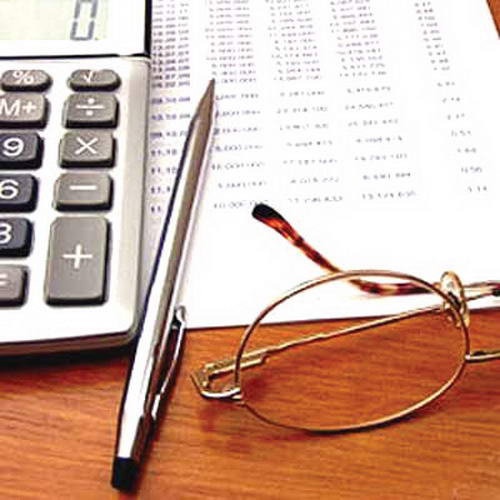 Основные показатели социально – экономического развития Старооскольского городского округа
5
-  256,5 тыс. чел. - численность населения на 01.01.2023 года
 
-  49 599,8 руб. – среднемесячная заработная плата по крупным и средним организации
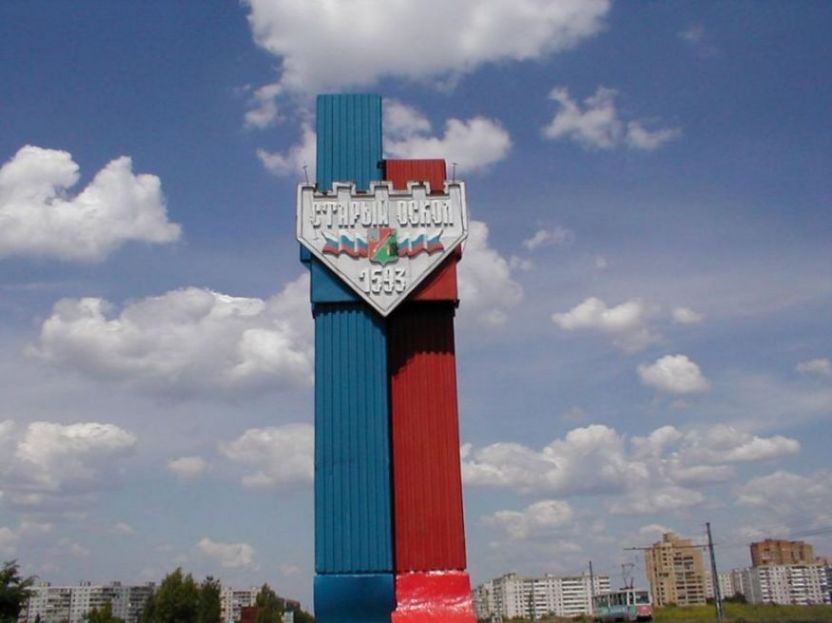 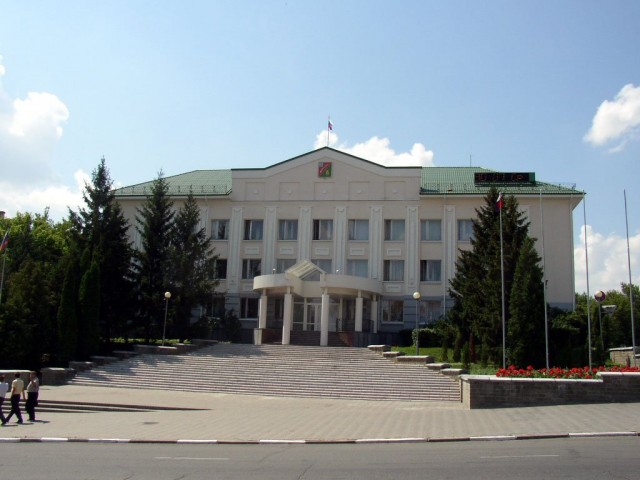 Основные параметры бюджета Старооскольского городского округа на 2023 год
6
Дорожное хозяйство
615 203,1 тыс. руб.
Налоговые доходы
3 419 212,0 тыс. руб.
Доходы бюджета – 
10 738 526,2 тыс. руб.
Жилищно-коммунальное 
хозяйство
653 038,7 тыс. руб.
БЮДЖЕТ
Образование
6 283 682,4 тыс. руб.
Неналоговые доходы
533 526,0 тыс. руб.
Культура и кинематография
651 611,0 тыс. руб.
Социальная политика
1 464 216,8 тыс. руб.
Безвозмездные поступления
6 785 788,2 тыс. руб.
Расходы бюджета –
11 132 869,0 тыс. руб.
Физическая культура и спорт
540 026,1 тыс. руб.
Другие расходы
925 090,9 тыс. руб.
Основные параметры бюджета Старооскольского городского округа на 2024 год
7
Дорожное хозяйство
589 693,0 тыс. руб.
Налоговые доходы
3 620 535,0 тыс. руб.
Доходы бюджета – 
10 530 488,3 тыс. руб.
Жилищно-коммунальное 
хозяйство
577 416,1 тыс. руб.
БЮДЖЕТ
Образование
6 265 864,7 тыс. руб.
Неналоговые доходы
509 690,0 тыс. руб.
Культура и кинематография
666 680,4 тыс. руб.
Социальная политика
1 501 320,6 тыс. руб.
Безвозмездные поступления
6 400 263,3 тыс. руб.
Расходы бюджета –
10 907 943,3 тыс. руб.
Физическая культура и спорт
274 204,1 тыс. руб.
Другие расходы
1 032 764,4 тыс. руб.
Основные параметры бюджета Старооскольского городского округа на 2025 год
8
Дорожное хозяйство
311 453,0 тыс. руб.
Налоговые доходы
3 819 154,0 тыс. руб.
Доходы бюджета – 
10 446 949,3 тыс. руб.
Жилищно-коммунальное 
хозяйство
514 274,1 тыс. руб.
БЮДЖЕТ
Образование
6 412 402,6 тыс. руб.
Неналоговые доходы
511 469,0 тыс. руб.
Культура и кинематография
623 588,1 тыс. руб.
Социальная политика
1 490 641,6 тыс. руб.
Безвозмездные поступления
6 116 326,3 тыс. руб.
Расходы бюджета –
10 836 662,2 тыс. руб.
Физическая культура и спорт
281 728,1 тыс. руб.
Другие расходы
1 202 574,7 тыс. руб.
Доходы бюджета Старооскольского городского округа
Доходы бюджета городского округа образуются за счет налоговых и неналоговых доходов, а также за счет безвозмездных поступлений.
9
Доходы бюджета
Безвозмездные поступления - это поступления из бюджетов других уровней (межбюджетные трансферты) и финансовая помощь от физических и юридических лиц
Налоговые доходы – поступления в бюджет от уплаты налогов, установленных Налоговым кодексом РФ
Неналоговые доходы – поступления от уплаты пошлин и сборов, установленных законодательством РФ, штрафов за нарушение законодательства, доходов от использования и продажи имущества
Межбюджетные трансферты (безвозмездные поступления)
Межбюджетные трансферты (безвозмездные поступления) - это средства одного бюджета бюджетной системы РФ, перечисляемые другому бюджету бюджетной системы РФ.
10
Формы межбюджетных трансфертов
Дотации - межбюджетные трансферты, предоставляемые на безвозмездной и безвозвратной основе без установления направлений и (или) условий их использования
Субвенции - бюджетные средства, предоставляемые бюджету другого уровня бюджетной системы РФ в целях финансового обеспечения расходных обязательств субъектов РФ и (или) муниципальных образований, возникающих при выполнении полномочий РФ, переданных для осуществления органам государственной власти субъектов Российской Федерации и (или) органам местного самоуправления в установленном порядке.
Субсидии - бюджетные средства, предоставляемые бюджету другого уровня бюджетной системы РФ, в целях софинансирования расходных обязательств, возникающих при выполнении полномочий органов местного самоуправления по вопросам местного значения
Доходная часть бюджета Старооскольского городского округа на 2023 год
Общий объем – 10 738 526,2 тыс. руб.
Безвозмездные перечисления 
6 785 788,2 тыс.руб.
Неналоговые доходы
533 526,0 тыс. руб.
Налоговые доходы
 3 419 212,0 тыс. руб.
Доходы от использования имущества, находящегося в государственной и муниципальной собственности – 
427 985,0 тыс. руб.
Налог на доходы физических лиц –  
1 418 347,0 тыс. руб.
Субсидии – 887 014,0 тыс. руб.
Акцизы по подакцизным товарам (продукции) – 50 328,0 тыс. руб.
Налог, взимаемый в связи с применением упрощенной системы налогообложения – 82 416,0 тыс. руб.
Плата за негативное воздействие на окружающую среду –                            59 569,0 тыс. руб.
Субвенции – 5 483 819,2 тыс. руб.
Доходы от оказания платных услуг (работ) и компенсации затрат государства – 10 079,0 тыс. руб.
Единый сельскохозяйственный налог – 6 476,0 тыс. руб.
Налог, взимаемый в связи с применением патентной системы налогообложения – 64 836,0 тыс. руб.
Доходы от продажи материальных и нематериальных активов – 
24 000 тыс. руб.
Иные межбюджетные трансферты – 414 955,0 тыс. руб.
Налог на имущество физических лиц – 262 195,0 тыс. руб.
Штрафы, санкции, возмещение ущерба – 10 393,0 тыс. руб.
Земельный налог – 1 498 908,0 тыс. руб.
Прочие неналоговые доходы – 
1 500,0 тыс. руб.
Государственная пошлина – 
35 706,0 тыс. руб.
Доходная часть бюджета Старооскольского городского округа на 2024 год
Общий объем – 10 530 488,3тыс. руб.
Безвозмездные перечисления 
6 400 263,3 тыс.руб.
Неналоговые доходы
497 381,0 тыс. руб.
Налоговые доходы
 3 620 535,0 тыс. руб.
Доходы от использования имущества, находящегося в государственной и муниципальной собственности – 
409 057,0 тыс. руб.
Налог на доходы физических лиц –  
1 477 588,0 тыс. руб.
Субсидии – 349 322,8 тыс. руб.
Акцизы по подакцизным товарам (продукции) – 51 790,0 тыс. руб.
Налог, взимаемый в связи с применением упрощенной системы налогообложения – 70 230,0 тыс. руб.
Плата за негативное воздействие на окружающую среду –                            61 952,0 тыс. руб.
Субвенции – 5 769 875,5 тыс. руб.
Доходы от оказания платных услуг (работ) и компенсации затрат государства – 10 372,0 тыс. руб.
Единый сельскохозяйственный налог – 6 735,0 тыс. руб.
Налог, взимаемый в связи с применением патентной системы налогообложения – 67 429,0 тыс. руб.
Доходы от продажи материальных и нематериальных активов – 
16 000 тыс. руб.
Иные межбюджетные трансферты – 281 065,0 тыс. руб.
Налог на имущество физических лиц – 270 007,0 тыс. руб.
Штрафы, санкции, возмещение ущерба – 10 809,0 тыс. руб.
Земельный налог – 1 639 622,0 тыс. руб.
Прочие неналоговые доходы – 
1 500,0 тыс. руб.
Государственная пошлина – 
37 134,0 тыс. руб.
Доходная часть бюджета Старооскольского городского округа на 2025 год
Общий объем – 10 446 949,3 тыс. руб.
Безвозмездные перечисления 
6 116 326,3 тыс.руб.
Неналоговые доходы
511 469,0 тыс. руб.
Налоговые доходы
 3 819 154,0 тыс. руб.
Доходы от использования имущества, находящегося в государственной и муниципальной собственности – 
407 621,0 тыс. руб.
Налог на доходы физических лиц –  
1 632 840,0 тыс. руб.
Субсидии – 195 220,6 тыс. руб.
Акцизы по подакцизным товарам (продукции) – 52 574,0 тыс. руб.
Налог, взимаемый в связи с применением упрощенной системы налогообложения – 67 562,0 тыс. руб.
Плата за негативное воздействие на окружающую среду –                            64 430,0 тыс. руб.
Субвенции – 5 921 105,7 тыс. руб.
Доходы от оказания платных услуг (работ) и компенсации затрат государства – 10 677,0 тыс. руб.
Единый сельскохозяйственный налог – 7 004,0 тыс. руб.
Налог, взимаемый в связи с применением патентной системы налогообложения – 70 126,0 тыс. руб.
Доходы от продажи материальных и нематериальных активов – 
16 000 тыс. руб.
Иные межбюджетные трансферты – 0,0 тыс. руб.
Налог на имущество физических лиц – 280 807,0 тыс. руб.
Штрафы, санкции, возмещение ущерба – 11 241,0 тыс. руб.
Земельный налог – 1 669 622,0 тыс. руб.
Прочие неналоговые доходы – 
1 500,0 тыс. руб.
Государственная пошлина – 
38 619,0 тыс. руб.
Расходы бюджета Старооскольского городского округа на 2023 год и на плановый период 2024-2025 годов
14
Расходы бюджета – денежные средства, направляемые на финансовое обеспечение задач и функций государства и местного самоуправления.
Расходы
программные расходы – 
2023 год-
10 712 298,7 тыс. руб.
непрограммные расходы –
2023 год - 
420 570,3 тыс. руб.
всего расходы –
2023 год - 
11 132 869,0 тыс. руб.
2024 год– 
10 907 943,3 тыс. руб., в т.ч. условно-утвержденные 112 781,0 тыс. рублей
2024 год– 
10 363 808,0 тыс. руб.
2024 год – 
431 354,3 тыс. руб.
2025 год– 
10 836 662,2 тыс. руб., в т.ч. условно-утвержденные 236 194,0 тыс. рублей
2025 год – 
10 156 781,6 тыс. руб.
2025 год – 
443 686,6 тыс. руб.
Программно-целевое планирование бюджета 
Старооскольского городского округа
Перечень муниципальных программ Старооскольского городского округа:
Обеспечение безопасности жизнедеятельности населения Старооскольского городского округа 
Развитие образования Старооскольского городского округа 
Молодость Белгородчины на территории Старооскольского городского округа 
Развитие культуры и искусства Старооскольского городского округа 
Обеспечение населения Старооскольского городского округа жильем 
Социальная поддержка граждан в Старооскольском городском округе 
Развитие физической культуры и спорта в Старооскольском городском округе 
Развитие системы обеспечения жителей Старооскольского городского округа информацией по вопросам осуществления местного самоуправления 
Развитие экономического потенциала, формирование благоприятного предпринимательского климата и содействие занятости населения в Старооскольском городском округе 
Развитие сельского и лесного хозяйства в Старооскольском городском округе 
Развитие общественного самоуправления на территории Старооскольского городского округа 
Развитие системы жизнеобеспечения Старооскольского городского округа 
Содержание дорожного хозяйства, организация транспортного обслуживания населения Старооскольского городского округа 
Совершенствование имущественно-земельных отношений в Старооскольском городском округе
Формирование и развитие системы муниципальной кадровой политики в Старооскольском городском округе
Развитие деятельности по государственной регистрации актов гражданского состояния в Старооскольском городском округе 
Формирование современной городской среды на территории Старооскольского городского округа
Муниципальная программа «Обеспечение безопасности жизнедеятельности населения Старооскольского городского округа»
Ответственный исполнитель муниципальной программы: 
Администрация Старооскольского городского округа в лице управления безопасности администрации Старооскольского городского округа
Цель: повышение уровня безопасности жизнедеятельности населения и территории Старооскольского городского округа
Подпрограммы:
Профилактика немедицинского потребления наркотических средств и психотропных веществ на территории Старооскольского городского округа.
Профилактика правонарушений и обеспечение безопасности дорожного движения на территории Старооскольского городского округа.
Защита населения и территорий от чрезвычайных ситуаций, обеспечение пожарной безопасности и безопасности людей на водных объектах на территории Старооскольского городского округа.
Профилактика безнадзорности и правонарушений несовершеннолетних и защита их прав на территории Старооскольского городского округа.
Профилактика терроризма и экстремизма, минимизация и (или) ликвидация последствий их проявлений на территории Старооскольского городского округа.
Задачи:
Сокращение масштабов незаконного распространения и немедицинского потребления наркотических средств и психотропных веществ и их последствий для здоровья личности и общества в целом.
Обеспечение общественного порядка и безопасности дорожного движения на территории Старооскольского городского округа.
Создание условий и реализация полномочий органов местного самоуправления Старооскольского городского округа в области гражданской обороны, предупреждения и ликвидации чрезвычайных ситуаций, обеспечения пожарной безопасности и безопасности людей на водных объектах.
Комплексное решение проблем профилактики безнадзорности и правонарушений несовершеннолетних, их социальная адаптация, повышение уровня защиты прав и законных интересов несовершеннолетних.
Обеспечение антитеррористической устойчивости и безопасности функционирования объектов на территории Старооскольского городского округа, а также предупреждение и пресечение распространения террористической и экстремистской идеологии.
Муниципальная программа «Развитие образования Старооскольского городского округа»
Ответственный исполнитель муниципальной программы: 
Управление образования администрации Старооскольского городского округа
Цель: создание условий для обеспечения высокого качества дошкольного, общего, дополнительного образования в соответствии с меняющимися запросами населения и перспективными задачами развития Старооскольского городского округа
Подпрограммы:
Развитие дошкольного образования.
Развитие общего образования.
Развитие дополнительного образования.
Развитие системы оценки качества образования.
Организация отдыха и оздоровления детей и подростков.
Развитие дополнительного профессионального образования.
Обеспечение реализации муниципальной программы.
Задачи:
Обеспечение государственных гарантий доступности качественного дошкольного образования в Старооскольском городском округе.
Повышение доступности качественного начального общего, основного общего, среднего общего образования, соответствующего современным требованиям.
Создание условий и механизмов устойчивого развития дополнительного образования.
Создание целостной и сбалансированной системы оценки качества образования Старооскольского городского округа на основе принципов открытости, объективности, прозрачности, общественно-профессионального участия.
Создание условий для полноценного и безопасного отдыха и оздоровления учащихся общеобразовательных организаций в возрасте до 18 лет.
Обеспечение соответствия квалификации педагогических и руководящих работников образовательных организаций меняющимся условиям профессиональной деятельности и социальной среды.
Создание условий для совершенствования управленческих, финансово-экономических механизмов в сфере образования.
Оказание мер социальной поддержки гражданам, заключившим договор о целевом обучении с администрацией Старооскольского городского округа.
Муниципальная программа «Молодость Белгородчины на территории Старооскольского городского округа»
Ответственный исполнитель муниципальной программы: 
Управление по делам молодежи администрации Старооскольского городского округа Белгородской области
Цель: создание правовых, социально-экономических, организационных условий для самореализации, социального становления молодых людей в возрасте от 14 до 35 лет, реализации ими конституционных прав и обязанностей
Подпрограммы:
Социализация и самореализация молодых людей Старооскольского городского округа.
Патриотическое воспитание граждан.
Обеспечение реализации муниципальной программы «Молодость Белгородчины на территории Старооскольского городского округа».
Развитие добровольческого (волонтерского) движения на территории Старооскольского городского округа.
Задачи:
Создание возможностей для успешной социализации, эффективной самореализации и развития инновационного потенциала молодых людей вне зависимости от социального статуса.
Совершенствование системы патриотического воспитания граждан на территории Старооскольского городского округа, формирование уважения к памяти прошлых поколений, бережного отношения к культурному наследию, готовности к выполнению конституционных обязанностей, достойному служению обществу и государству.
Создание необходимых условий для эффективной реализации молодежной политики на территории Старооскольского городского округа.
Создание условий для вовлечения граждан Старооскольского городского округа в добровольческую (волонтерскую) деятельность, приобретения новых знаний и навыков, повышения профессиональных и организаторских способностей.
Муниципальная программа «Развитие культуры и искусства Старооскольского городского округа»
Ответственный исполнитель муниципальной программы: 
Управление культуры администрации Старооскольского городского округа
Цель: создание условий для комплексного развития культурного потенциала, сохранения культурного наследия и гармонизации культурной жизни Старооскольского городского округа
Подпрограммы:
Развитие библиотечного дела.
Развитие музейного дела.
Культурно-досуговая деятельность.
Сохранение объектов культурного наследия.
Развитие профессионального искусства.
Обеспечение реализации муниципальной программы.
Задачи:
Обеспечение организации и развития библиотечного обслуживания населения Старооскольского городского округа, сохранности и комплектования библиотечных фондов.
Развитие экспозиционно-выставочной, издательской и научно-просветительской деятельности муниципальных музеев и Старооскольского зоопарка, обеспечение сохранности и безопасности музейных фондов.
Стимулирование развития культурно-досуговой деятельности на территории Старооскольского городского округа.
Создание условий для сохранения объектов культурного наследия Старооскольского городского округа.
Обеспечение развития профессионального театрального искусства.
Реализация основных направлений муниципальной политики Старооскольского городского округа в целях создания благоприятных условий для устойчивого развития сферы культуры.
Муниципальная программа «Обеспечение населения Старооскольского городского округа жильем»
Ответственный исполнитель муниципальной программы: 
Администрация Старооскольского городского округа в лице жилищного управления департамента жилищно-коммунального хозяйства
Цель: повышение доступности и комфортности жилья
Подпрограммы:
Переселение граждан из аварийного жилищного фонда Старооскольского городского округа.
Обеспечение жильем отдельных категорий граждан Старооскольского городского округа.
Задачи:
Переселение граждан, проживающих в аварийном жилищном фонде.
Реализация органами местного самоуправления полномочий по обеспечению жильем отдельных категорий граждан Старооскольского городского округа.
Муниципальная программа «Социальная поддержка граждан в Старооскольском городском округе»
Ответственный исполнитель муниципальной программы: 
Управление социальной защиты населения администрации Старооскольского городского округа
Цель: повышение уровня и качества жизни граждан, нуждающихся в социальной защите государства
Подпрограммы:
Развитие мер социальной поддержки отдельных категорий граждан.
Модернизация и развитие социального обслуживания населения.
Социальная поддержка семьи и детей.
Мероприятия по обеспечению доступной среды.
Поддержка социально ориентированных некоммерческих организаций.
Обеспечение реализации муниципальной программы «Социальная поддержка граждан в Старооскольском городском округе».
Задачи:
Повышение уровня жизни граждан - получателей мер социальной поддержки.
Обеспечение потребностей граждан пожилого возраста, инвалидов и детей, попавших в трудную жизненную ситуацию, в социальных услугах посредством повышения их качества и доступности.
Создание благоприятных условий для жизнедеятельности детей из многодетных семей, находящихся в трудной жизненной ситуации, детей-сирот и детей, оставшихся без попечения родителей.
Формирование доступной среды для инвалидов и других маломобильных групп населения и их интеграция в современное общество.
Повышение активности социально ориентированных некоммерческих организаций во взаимодействии с органами местного самоуправления городского округа.
Повышение эффективности использования средств федерального, областного и городского бюджетов в рамках выполнения установленных функций и переданных государственных полномочий по социальной поддержке населения.
Муниципальная программа «Развитие физической культуры и спорта в Старооскольском городском округе»
Ответственный исполнитель муниципальной программы: 
Управление по физической культуре и спорту администрации Старооскольского городского округа
Цель: привлечение жителей Старооскольского городского округа к систематическим занятиям физической культурой и спортом
Подпрограммы:
Развитие физической культуры и массового спорта.
Развитие спортивной инфраструктуры.
Обеспечение реализации муниципальной программы «Развитие физической культуры и спорта в Старооскольском городском округе».
Задачи:
Создание условий для развития физической культуры и массового спорта на территории Старооскольского городского округа.
Совершенствование спортивной инфраструктуры и укрепление материально-технической базы сферы физической культуры и спорта.
Создание необходимых условий для эффективной реализации муниципальной программы «Развитие физической культуры и спорта в Старооскольском городском округе».
Муниципальная программа «Развитие системы обеспечения жителей Старооскольского городского округа информацией по вопросам осуществления местного самоуправления»
Ответственный исполнитель муниципальной программы: 
Администрация Старооскольского городского округа в лице отдела по связям с общественностью и СМИ департамента по организационно-аналитической и кадровой работе
Цель: повышение уровня эффективности процессов предоставления информации по вопросам осуществления местного самоуправления населению Старооскольского городского округа
Подпрограммы:
Развитие системы обеспечения населения информацией по вопросам осуществления местного самоуправления посредством печатных изданий.
Развитие системы обеспечения населения справочно-аналитической информацией.
Повышение кадрового потенциала старооскольских СМИ.
Задачи:
Создание условий для более полного и качественного обеспечения населения информацией по вопросам осуществления местного самоуправления посредством печатных изданий.
Создание условий для более полного и качественного обеспечения населения справочно-аналитической информацией.
Создание условий для повышения профессиональной активности и уровня компетенции журналистов старооскольских СМИ.
Муниципальная программа «Развитие экономического потенциала, формирование благоприятного предпринимательского климата и содействие занятости населения в Старооскольском городском округе»
Ответственный исполнитель муниципальной программы: 
Администрация Старооскольского городского округа в лице департамента по экономическому развитию
Цель: создание условий для увеличения экономического потенциала, формирования благоприятного предпринимательского климата, а также содействия занятости населения, улучшения условий и охраны труда
Подпрограммы:
Развитие и поддержка малого и среднего предпринимательства Старооскольского городского округа.
Развитие торговли на территории Старооскольского городского округа.
Развитие туризма и придорожного сервиса в Старооскольском городском округе.
Содействие занятости населения Старооскольского городского округа.
Улучшение условий и охраны труда в Старооскольском городском округе.
Задачи:
Создание благоприятных условий для устойчивого развития малого и среднего предпринимательства в целях укрепления экономики Старооскольского городского округа и обеспечения социальной стабильности в обществе.
2. Максимально полное удовлетворение потребностей населения Старооскольского округа в товарах и услугах за счет обеспечения эффективного развития инфраструктуры отрасли посредством создания благоприятных условий для роста предпринимательской активности, конкуренции и сбалансированного развития различных видов, типов и способов торговли.
3. Создание благоприятных условий для устойчивого развития туризма и придорожного сервиса, повышения имиджа и привлекательности Старооскольского городского округа, эффективное использование туристско-рекреационных ресурсов.
4. Содействие занятости населения Старооскольского городского округа.
5. Улучшение условий и охраны труда в целях снижения профессиональных рисков работников организаций, расположенных на территории Старооскольского городского округа.
Муниципальная программа «Развитие сельского и лесного хозяйства в Старооскольском городском округе»
Ответственный исполнитель муниципальной программы: 
Администрация Старооскольского городского округа в лице департамента агропромышленного комплекса и развития сельских территорий
Цель: создание условий для устойчивого развития агропромышленного комплекса, лесного хозяйства Старооскольского городского округа, улучшение условий проживания, повышение уровня и качества жизни граждан Старооскольского городского округа, проживающих в сельской местности
Подпрограммы:
Развитие сельскохозяйственной отрасли.
Поддержка малых форм хозяйствования.
Устойчивое развитие сельских территорий.
Развитие лесного хозяйства.
Задачи:
Обеспечение продовольственной безопасности Старооскольского городского округа по основным видам продукции растениеводства и животноводства, повышение конкурентоспособности растениеводческой и животноводческой продукции, производимой сельскохозяйственными товаропроизводителями.
Поддержка и развитие сельскохозяйственной и несельскохозяйственной деятельности малых форм хозяйствования на селе.
Создание комфортных условий для жизнедеятельности в сельской местности путем обеспечения благоприятных инфраструктурных условий, создания высокотехнологичных рабочих мест на селе и активизации участия граждан, проживающих в сельской местности, в реализации общественно значимых проектов.
Повышение эффективности охраны, защиты и воспроизводства лесов Старооскольского городского округа.
Муниципальная программа «Развитие общественного самоуправления на территории Старооскольского городского округа»
Ответственный исполнитель муниципальной программы: 
Администрация Старооскольского городского округа в лице департамента по организационно-аналитической и кадровой работе
Цель: создание благоприятных условий для реализации общественного самоуправления и повышения социальной активности граждан Старооскольского городского округа
Подпрограммы:
Организационное оформление системы общественного самоуправления.
Развитие форм общественного самоуправления на территории Старооскольского городского округа.
Задачи:
Формирование эффективной системы общественного самоуправления Старооскольского городского округа.
Создание условий для социальной и деловой активности граждан в общественной жизни Старооскольского городского округа, добрососедских отношений между жителями, развития творческого потенциала человека, удовлетворения потребности в самореализации и процессах самостоятельного управления территориями, обеспечения поддержки инициатив граждан.
Муниципальная программа «Развитие системы жизнеобеспечения Старооскольского городского округа»
Ответственный исполнитель муниципальной программы: 
Администрация Старооскольского городского округа в лице департамента жилищно-коммунального хозяйства
Цель: формирование и создание максимально благоприятных, комфортных и безопасных условий для проживания жителей Старооскольского городского округа
Подпрограммы:
Капитальный ремонт многоквартирных домов Старооскольского городского округа.
Улучшение среды обитания населения Старооскольского городского округа.
Энергосбережение и повышение энергетической эффективности.
Развитие инженерной инфраструктуры.
Обеспечение реализации муниципальной программы «Развитие системы жизнеобеспечения Старооскольского городского округа».
Задачи:
Обеспечение сохранности многоквартирных домов и улучшение комфортности проживания в них граждан.
Формирование и создание максимально благоприятных, комфортных и безопасных условий для проживания жителей Старооскольского городского округа.
Создание экономических и организационных условий для эффективного использования энергоресурсов и сокращение расходов бюджета Старооскольского городского округа на финансирование оплаты коммунальных услуг, потребляемых муниципальными учреждениями Старооскольского городского округа.
Повышение качества и надежности предоставления коммунальных услуг населению Старооскольского городского округа.
Обеспечение эффективной и результативной деятельности органов местного самоуправления в сфере жилищно-коммунального хозяйства.
Муниципальная программа «Содержание дорожного хозяйства, организация транспортного обслуживания населения Старооскольского городского округа»
Ответственный исполнитель муниципальной программы: 
Администрация Старооскольского городского округа в лице департамента строительства и архитектуры
Цель: создание условий для устойчивого функционирования транспортной системы и дорожной сети Старооскольского городского округа Белгородской области в соответствии с социально-экономическими потребностями населения
Подпрограммы:
Содержание дорожного хозяйства.
Организация транспортного обслуживания населения Старооскольского городского округа.
Совершенствование и развитие дорожной сети в Старооскольском городском округе.
Обеспечение реализации муниципальной программы «Содержание дорожного хозяйства, организация транспортного обслуживания населения Старооскольского городского округа».
Задачи:
Повышение качества содержания улично-дорожной сети и существующих объектов автомобильных дорог Старооскольского городского округа.
Формирование условий для устойчивого функционирования транспортной системы, удовлетворяющих требованиям по безопасности движения и ориентированных на предоставление качественного транспортного обслуживания всем слоям населения.
Развитие современной и эффективной сети автомобильных дорог Старооскольского городского округа.
Создание эффективной системы реализации мероприятий программы «Содержание дорожного хозяйства, организация транспортного обслуживания населения Старооскольского городского округа».
Муниципальная программа «Совершенствование имущественно-земельных отношений в Старооскольском городском округе»
Ответственный исполнитель муниципальной программы: 
Департамент имущественных и земельных отношений администрации Старооскольского городского округа
Цель: повышение эффективности функционирования, совершенствования имущественно-земельного комплекса и развитие лесного хозяйства муниципального образования - Старооскольского городского округа
Подпрограммы:
Совершенствование имущественных отношений.
Совершенствование земельных отношений.
Развитие лесного хозяйства.
Обеспечение реализации муниципальной программы.
Задачи:
Создание условий для повышения эффективности использования и распоряжения имуществом, находящимся в собственности Старооскольского городского округа.
Создание условий для повышения эффективности использования земельных ресурсов; формирования, управления и распоряжения земельными участками, относящимися к муниципальной собственности, а также земельными участками, государственная собственность на которые не разграничена.
Повышение эффективности использования, охраны, защиты и воспроизводства лесов Старооскольского городского округа.
Повышение эффективности использования средств областного бюджета и бюджета городского округа в рамках выполнения установленных полномочий по организации деятельности исполнительно-распорядительных функций в сфере управления и распоряжения муниципальной собственностью.
Муниципальная программа «Формирование и развитие системы муниципальной кадровой политики в Старооскольском городском округе»
Ответственный исполнитель муниципальной программы: 
Администрация Старооскольского городского округа в лице департамента по организационно-аналитической и кадровой работе
Цель: развитие кадрового потенциала органов местного самоуправления Старооскольского городского округа
Подпрограммы муниципальной программы не выделяются
Задачи:
Профессионализация муниципальных служащих Старооскольского городского округа.
Снижение уровня коррупции во всех сферах деятельности органов местного самоуправления Старооскольского городского округа, устранение причин ее возникновения.
Муниципальная программа «Развитие деятельности по государственной регистрации актов гражданского состояния в Старооскольском городском округе»
Ответственный исполнитель муниципальной программы: 
Управление записи актов гражданского состояния администрации Старооскольского городского округа
Цель: совершенствование деятельности управления ЗАГС в направлениях исполнения полномочий Российской Федерации по государственной регистрации актов гражданского состояния и участие в реализации государственной, региональной и муниципальной семейной политики
Подпрограммы:
Реализация переданных государственных полномочий Российской Федерации на государственную регистрацию актов гражданского состояния на территории Старооскольского городского округа.
Реализация государственной, региональной и муниципальной семейной политики на территории Старооскольского городского округа.
Обеспечение качества и доступности предоставления государственных услуг в сфере регистрации актов гражданского состояния.
Задачи:
Обеспечение реализации прав граждан и организаций в сфере государственной регистрации актов гражданского состояния, создание и обеспечение полной сохранности архивного фонда записей актов гражданского состояния Старооскольского городского округа.
Укрепление института семьи, возрождение и сохранение духовно-нравственных традиций семейных отношений.
Повышение качества и доступности государственных услуг, предоставляемых управлением ЗАГС.
Муниципальная программа «Формирование современной городской среды на территории Старооскольского городского округа»
Ответственный исполнитель муниципальной программы: 
Администрация Старооскольского городского округа в лице департамента строительства и архитектуры
Цель: повышение уровня благоустройства, качества и комфорта территории Старооскольского городского округа
Подпрограммы:
Благоустройство дворовых территорий многоквартирных жилых домов, общественных и иных территорий соответствующего функционального назначения г. Старый Оскол.
Задачи:
Обеспечение проведения мероприятий по благоустройству дворовых территорий многоквартирных домов, общественных и иных территорий соответствующего функционального назначения в соответствии с едиными требованиями.
Расходы бюджета Старооскольского городского округа на образование в 2023-2025 годах
Организация отдыха и оздоровление детей в каникулярное время
Дошкольное образование
2023 год – 65 800,7 тыс. руб.
2023 год – 1 879 240,5 тыс. руб.
2024 год – 69 326,6 тыс. руб.
2024 год – 1 931 127,6 тыс. руб.
2023 год - 
6 283 682,4 тыс. руб.
2025 год –  70 463,4 тыс. руб.
2025 год –  1 994 944,2 тыс. руб.
Молодежная политика
Общее образование
2023 год – 199 220,0 тыс. руб.
2023 год – 3 336 359,1 тыс. руб.
2024 год -
6 265 864,7 тыс. руб.
2024 год – 18 978,0 тыс. руб.
2024 год – 3 489 471,3 тыс. руб.
2025 год – 19 465,0 тыс. руб.
2025 год –  3 579 352,4 тыс. руб.
Дополнительное образование
Прочие учреждения образования
2025 год –
6 412 402,6 тыс. руб.
2023 год – 170 972,1 тыс. руб.
2023 год – 632 090,0 тыс. руб.
2024 год – 178 999,9 тыс. руб.
2024 год – 577 961,3 тыс. руб.
2025 год –  563 160,4 тыс. руб.
2025 год – 185 017,2 тыс. руб.
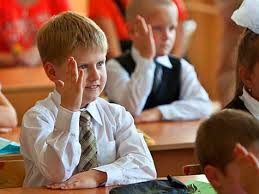 На территории Старооскольского городского округа функционирует  136 образовательных учреждения: 
54 общеобразовательных школы, 
62 дошкольных образовательных учреждений, 
14 учреждения дополнительного образования детей,
6 прочих учреждений образования
 
Расходы Старооскольского городского округа на образование в расчете на            1 жителя Старооскольского городского округа в 2023 году составят
 24 497,8 рублей
34
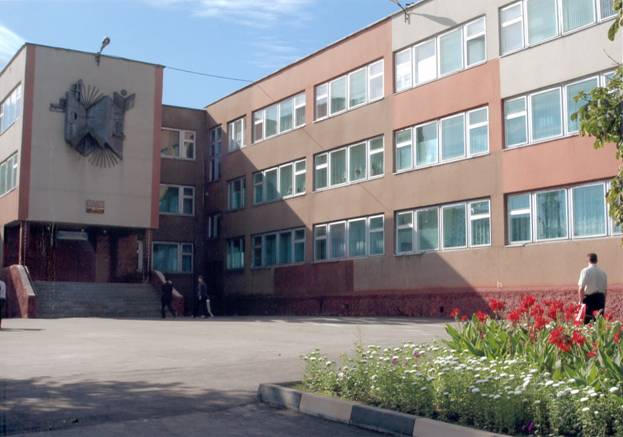 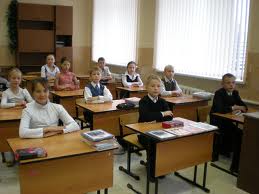 Расходы бюджета Старооскольского городского округа в 2023 году и на плановый период 2024-2025 годов на культуру
Проведение ремонтных работ зданий и сооружений муниципальных учреждений культуры
Развитие профессионального искусства (Театр для детей и молодежи)
2023 год - 
        651 611,0 тыс. руб.
2023 год – 71 425,3 тыс. руб.
2023 год – 72 171,1 тыс. руб.
2024 год – 72 727,3 тыс. руб.
2024 год – 67 316,7 тыс. руб.
2025 год – 77 094,0 тыс. руб.
2025 год – 3 174,7 тыс. руб.
2024 год -
   666 680,4 тыс. руб.
Реализация культурных проектов муниципальных учреждений культуры, проведение культурно-массовых мероприятий
Организация деятельности муниципальных музеев и зоопарка
2025 год –
   623 588,1 тыс. руб.
2023 год – 365 416,8 тыс. руб.
2023 год – 69 848,4 тыс. руб.
2024 год – 389 358,5 тыс. руб.
2024 год – 59 603,5 тыс. руб.
Организация библиотечного обслуживания пользователей муниципальных библиотек
2025 год – 61 831,5 тыс. руб.
2025 год – 401 072,8 тыс. руб.
2023 год – 72 749,4 тыс. руб.
2024 год – 77 674,4 тыс. руб.
2025 год – 80 415,1 тыс. руб.
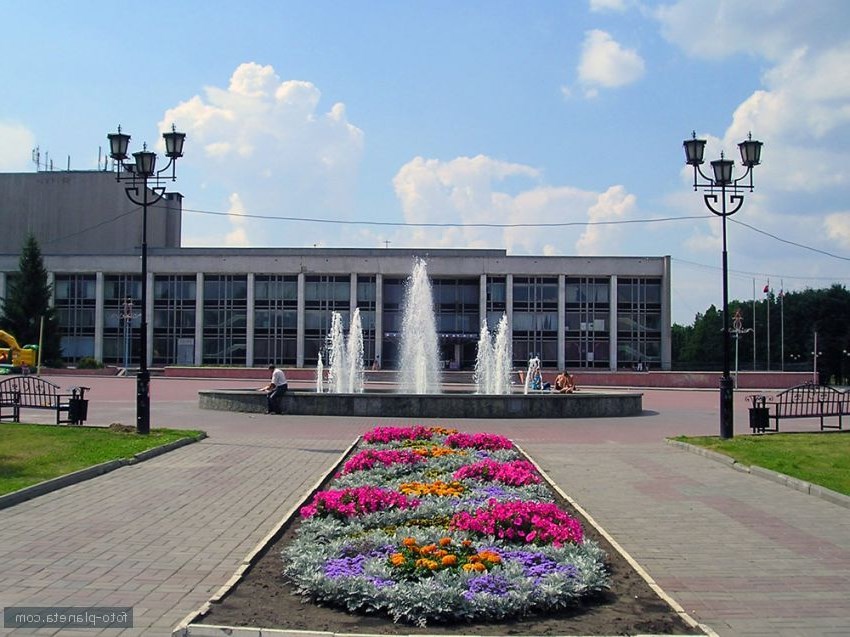 На территории Старооскольского городского округа функционирует:

12 культурно-досуговых учреждений;
1 библиотека (с филиалами); 
2 исторических музея и зоопарк;
1 театр для детей и молодежи.


 Расходы Старооскольского городского округа на культуру в расчете на 1 жителя Старооскольского городского округа в 2023 году составят     
2 540,4 рублей
36
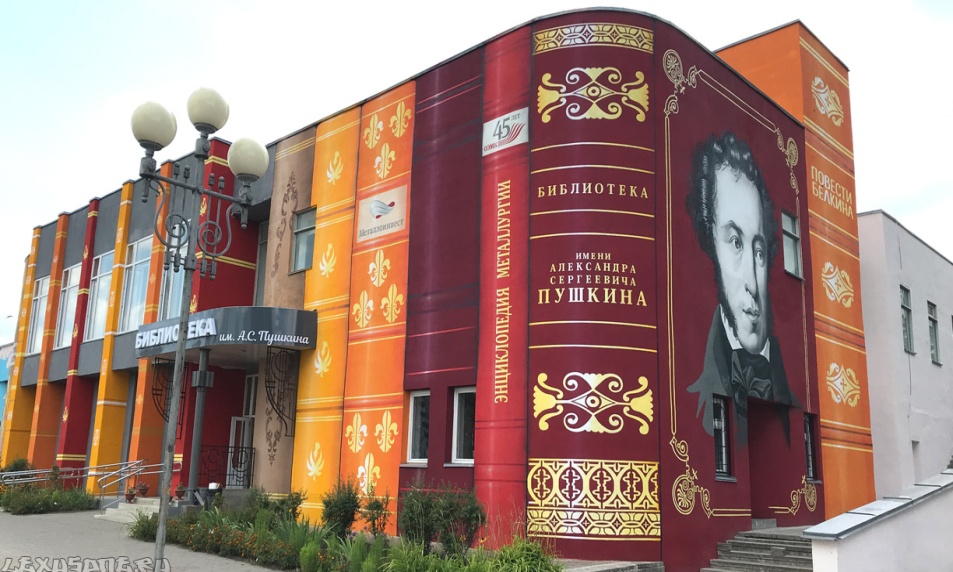 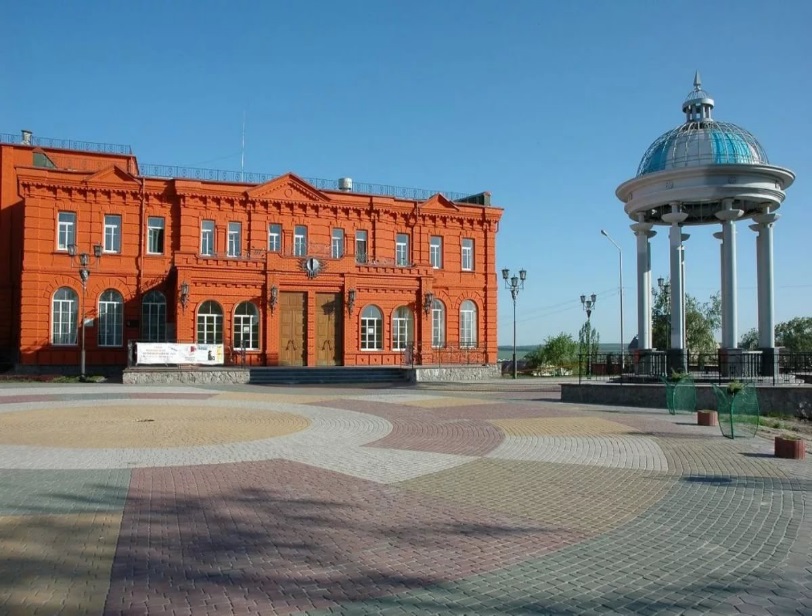 Расходы бюджета Старооскольского городского округа в 2023 году и на плановый период 2024-2025 годов на социальную политику
Социальное обеспечение населения
Пенсионное обеспечение
2023 год - 
 1 464 216,8 тыс. руб.
2023 год – 21 338,0 тыс.руб.
2023 год –  908 106,4 тыс. руб.
2024 год – 21 338,0 тыс. руб.
2024 год – 936 028,6 тыс. руб.
2025 год –  21 338,0 тыс. руб.
2025 год – 958 559,3 тыс. руб.
2024 год -
1 501 320,6 тыс. руб.
Охрана семьи и детства
Социальное обслуживание населения
2023 год – 348 229,3 тыс. руб.
2025 год –
1 490 641,6 тыс. руб.
2023 год – 135 722,3 тыс. руб.
2024 год – 345 638,0 тыс. руб.
2024 год – 142 994,8 тыс. руб.
2025 год – 309 714,9 тыс. руб.
2025 год – 143 871,1 тыс. руб.
Другие вопросы в области социальной политики
2023 год – 50 820,8 тыс. руб.
2024 год – 55 321,2 тыс. руб.
2025 год – 57 158,3 тыс. руб.
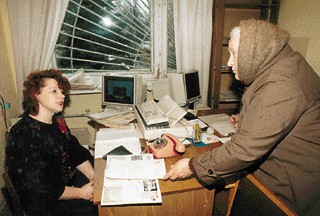 На территории Старооскольского городского округа функционирует:

Муниципальное бюджетное учреждение «Комплексный центр социального обслуживания населения»


 Расходы Старооскольского городского округа на социальную политику в расчете на 1 жителя Старооскольского городского округа в 2023 году составят                 
5 708,4 рублей
38
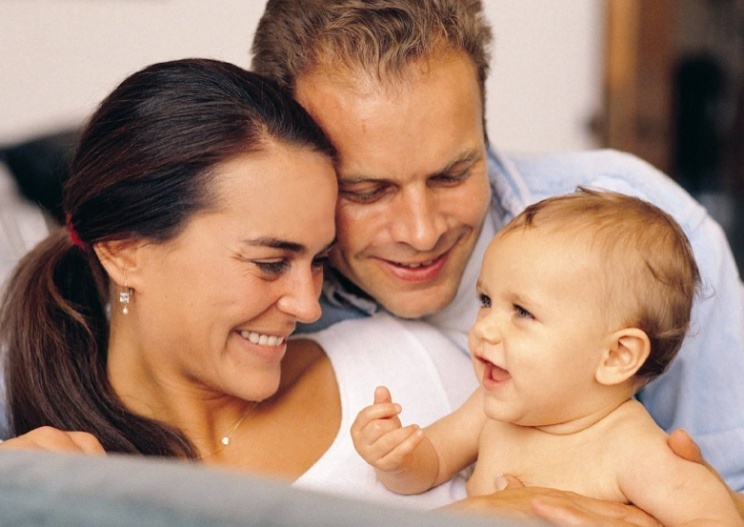 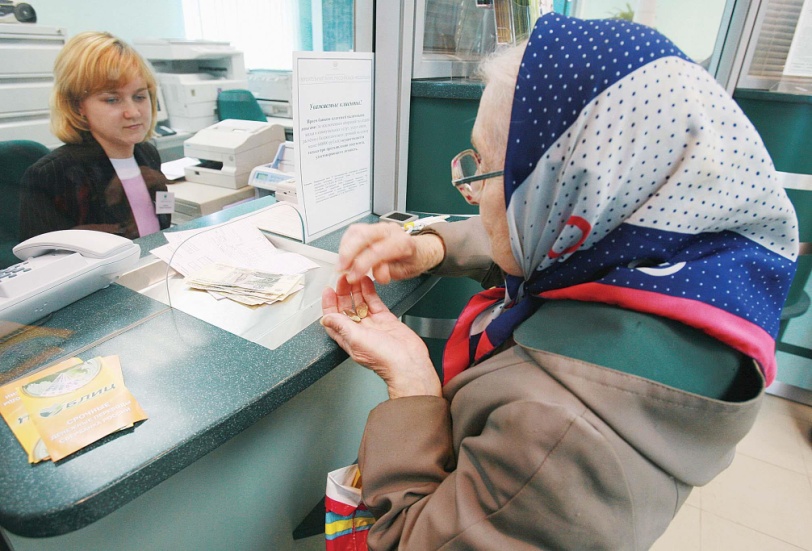 Расходы бюджета Старооскольского городского округа на национальную экономику на 2023 год и на плановый период 2024-2025 годов
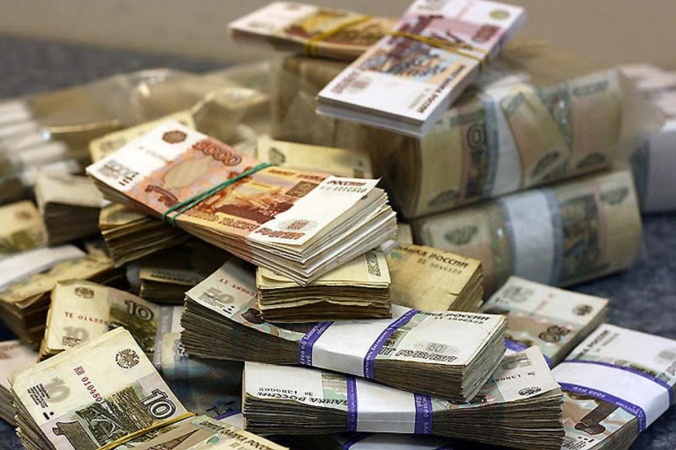 Общеэкономические вопросы
2023 год – 558,0 тыс. руб.
2024 год – 586,0 тыс. руб.
2025 год – 610,0 тыс. руб.
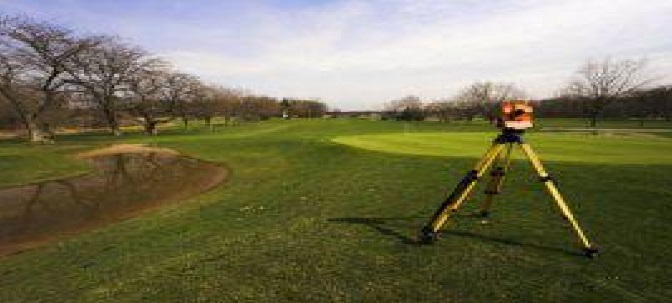 Другие вопросы в области национальной экономики 

2023 год – 150 194,2 тыс. руб.
2024 год – 161 355,6 тыс. руб.
2025 год – 186 830,3 тыс. руб.
2023 год – 1 031 698,1 тыс. руб.
 2024 год – 988 492,2 тыс. руб.
2025 год – 740 542,6 тыс. руб.
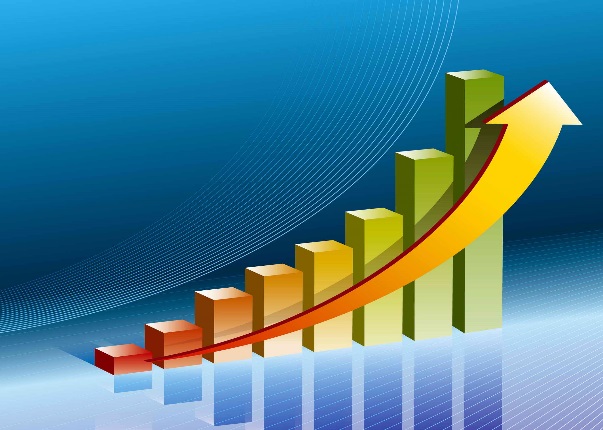 Сельское хозяйство и рыболовство 

2023 год – 722,3 тыс. руб.
2024 год – 579,1 тыс. руб.
2025 год – 460,8 тыс. руб.
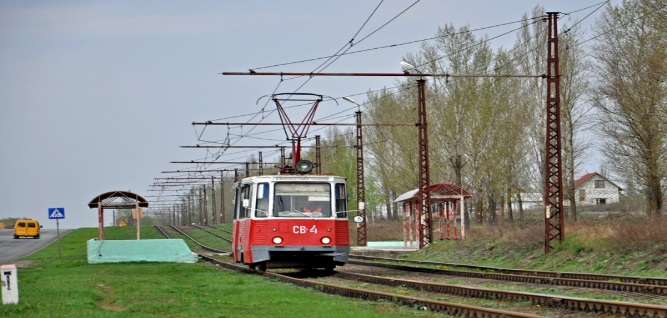 Транспорт
 
2023 год –  221 445,5 тыс. руб.
2024 год – 190 628,5 тыс. руб.
2025 год –  193 850,5 тыс. руб.
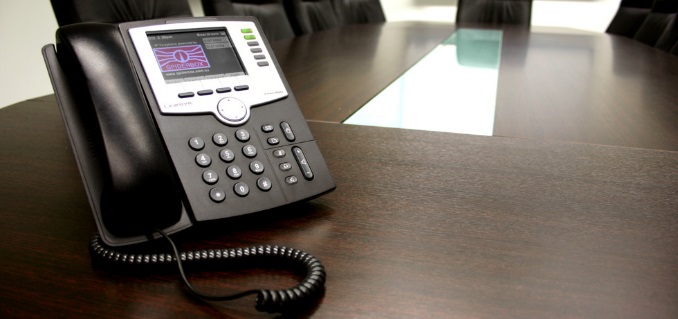 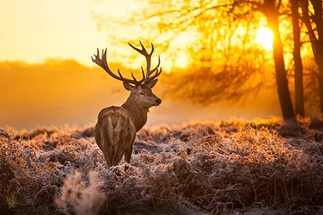 Лесное хозяйство

2023 год – 43 575,0 тыс. руб.
2024 год – 45 650,0 тыс. руб.
2025 год – 47 338,0 тыс. руб.
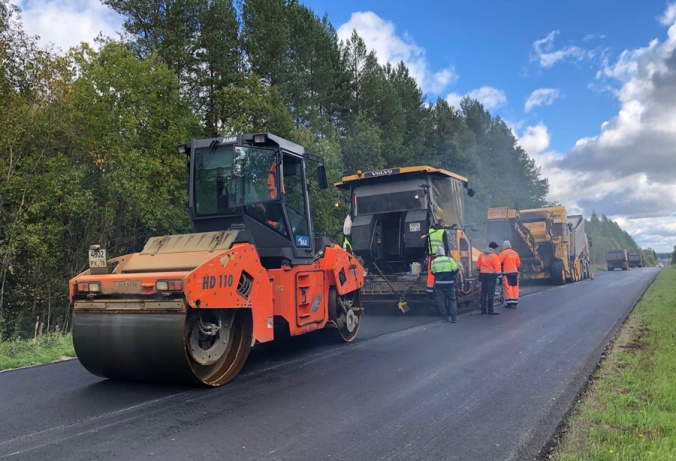 Дорожное хозяйство

 2023 год – 615 203,1 тыс. руб.
2024 год – 589 693,0 тыс. руб.
2025 год –  311 453,0 тыс. руб.
39
Расходы бюджета Старооскольского городского округа в 2023 году и на плановый период 2024 - 2025 годов на дорожное хозяйство
40
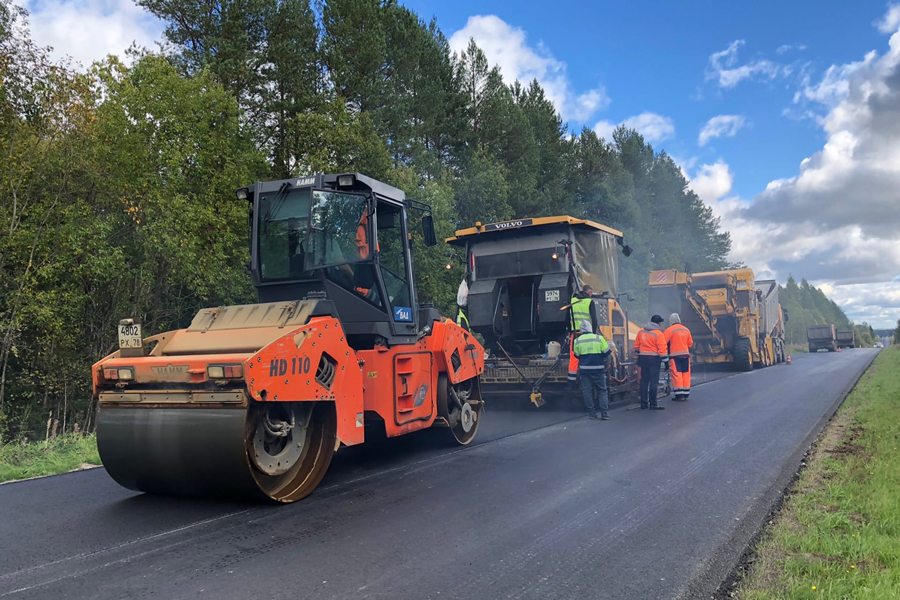 2023 год – 615 203,1 тыс. руб.
2024 год – 589 693,0 тыс. руб.
2025 год – 311 453,0 тыс. руб.
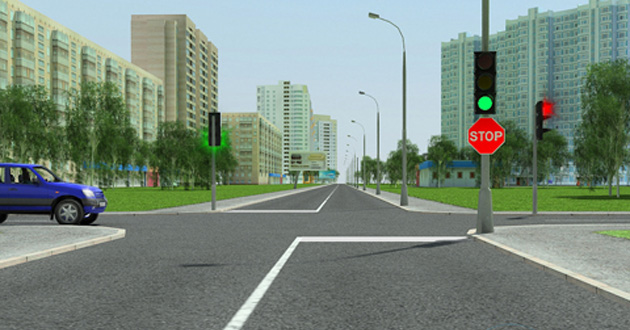 Работы по обеспечению безопасного дорожного движения (дорожная разметка, содержание светофоров)
 
2023 год – 22 152,7 тыс. руб.
2024 год – 0,0 тыс. руб.
2025 год – 0,0 тыс. руб.
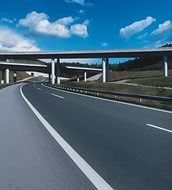 Капитальный ремонт и ремонт автомобильных дорог общего пользования населенных пунктов, ремонт мостов, путепроводов

2023 год – 367 658,1 тыс. руб.
2024 год – 344 395,2 тыс. руб.
2025 год – 53 402,2 тыс. руб.
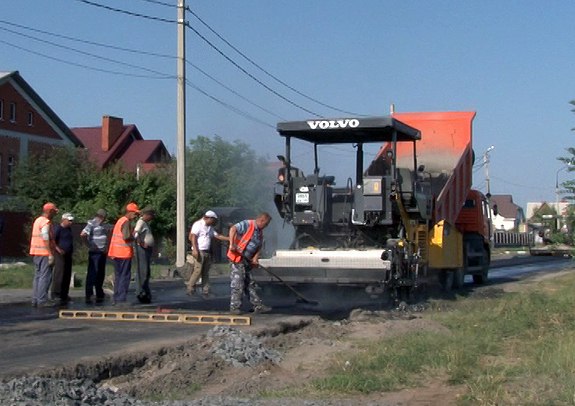 Содержание улично-дорожной сети, мостов и путепроводов

2023 год – 225 392,3 тыс. руб.
2024 год – 233 145,1 тыс. руб.
2025 год – 235 898,1 тыс. руб.
Расходы Старооскольского городского округа  на дорожное хозяйство в расчете на 1 жителя Старооскольского городского округа
 в 2023 году составят 
4 022,2 рублей
41
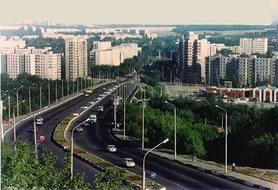 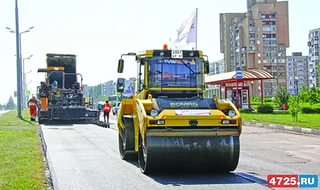 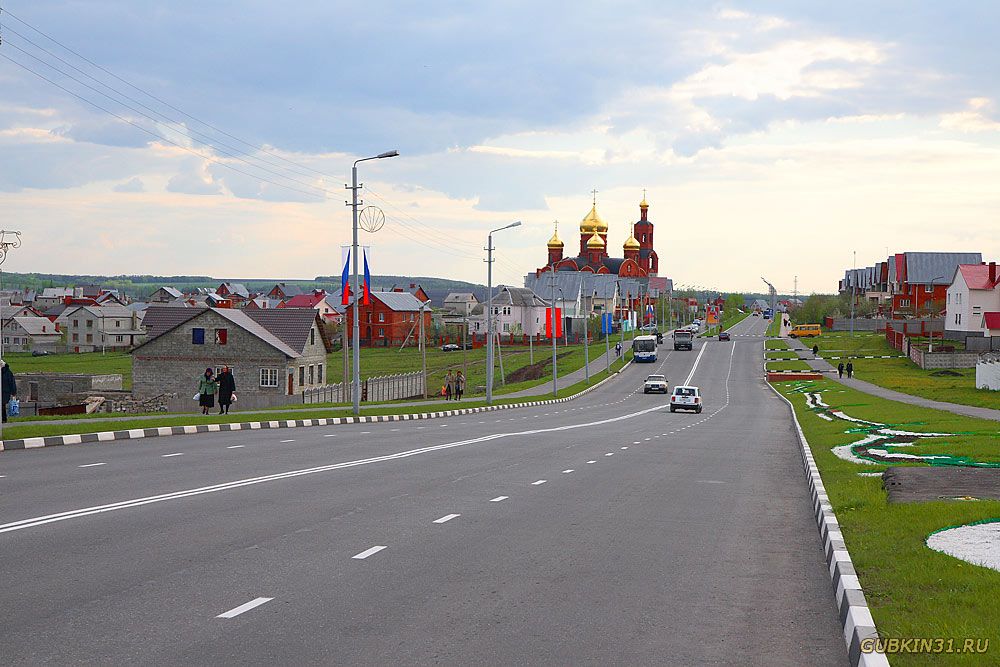 Расходы бюджета Старооскольского городского округа в 2023 году и на плановый период 2024-2025 годов на жилищно-коммунальное хозяйство
42
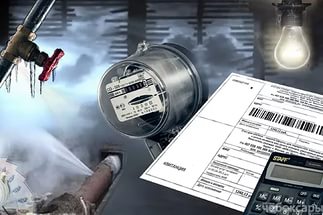 2023 год – 653 038,7 тыс. руб.
2024 год – 577 416,1 тыс. руб.
2025 год – 514 274,1 тыс. руб.
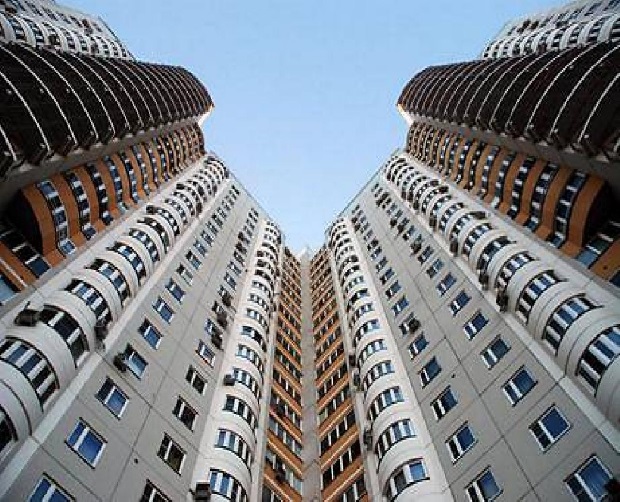 Жилищно-коммунальное хозяйство  

2023 год – 20 026,8 тыс. руб.
2024 год – 20 343,0 тыс. руб.
2025 год – 20 087,6 тыс. руб.
Благоустройство 

2023 год – 597 180,3 тыс. руб.
2024 год – 519 566,9 тыс. руб.
2025 год – 455 319,3 тыс. руб.
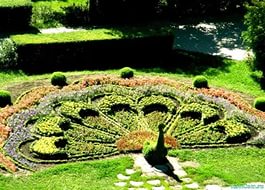 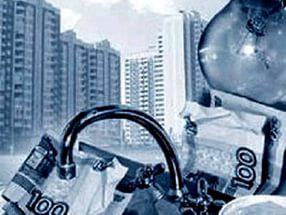 Другие вопросы в области жилищно-коммунального хозяйства

2023 год – 35 831,6 тыс. руб.
2024 год – 37 506,2 тыс. руб.
2025 год – 38 867,2 тыс. руб.
На территории Старооскольского городского округа созданы и функционирую учреждения жилищно-коммунального хозяйства:
МБУ «Зеленстрой»;
МКУ «Управление жизнеобеспечением и развитием Старооскольского городского округа»
МБУ «СГМПО КХ»
Расходы Старооскольского городского округа на жилищно-коммунальное хозяйство в расчете на 1 жителя Старооскольского городского округа в 2023 году составят 
2 546,0 рублей
43
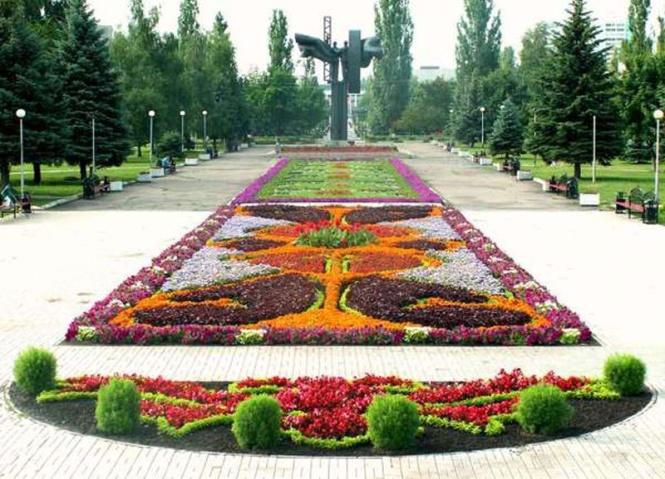 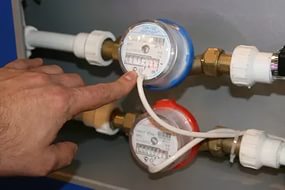 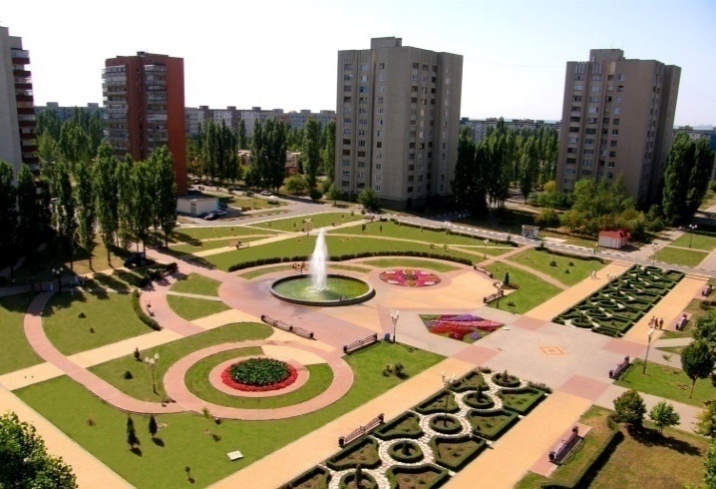 Расходы бюджета Старооскольского городского округа в 2023 году и на плановый период 2024-2025 годов на организацию транспортного обслуживания населения
44
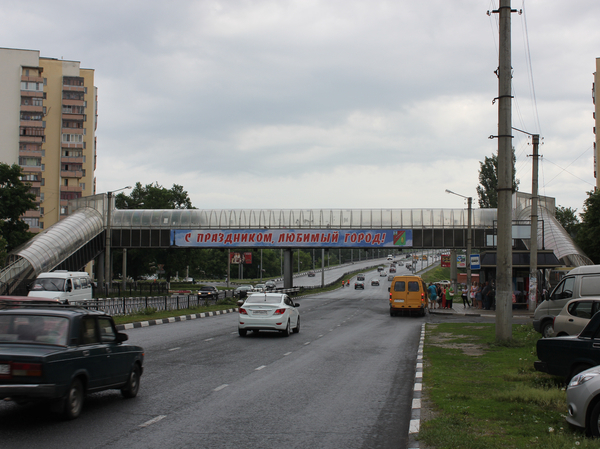 2023 год – 221 445,5 тыс. руб.
 2024 год – 190 628,5 тыс. руб.
2025 год – 193 850,5 тыс. руб.
Предоставление субсидий МБУ «Пассажирское»

2023 год – 125 130,0 тыс. руб.
2024 год – 129 313,0 тыс. руб.
2025 год – 132 535,0 тыс. руб.
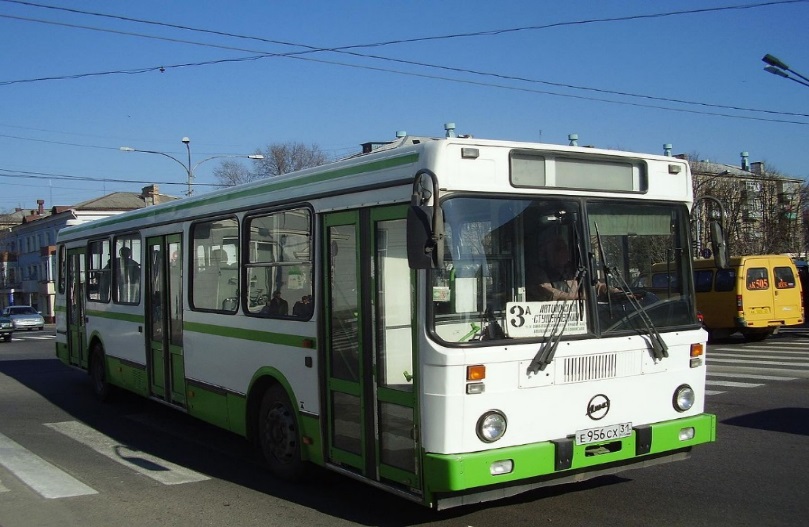 Организация проезда льготной категории пенсионеров в общественном транспорте
 
2023 год – 96 315,5 тыс. руб.
 2024 год – 61 315,5 тыс. руб.
  2025 год – 61 315,9 тыс. руб.
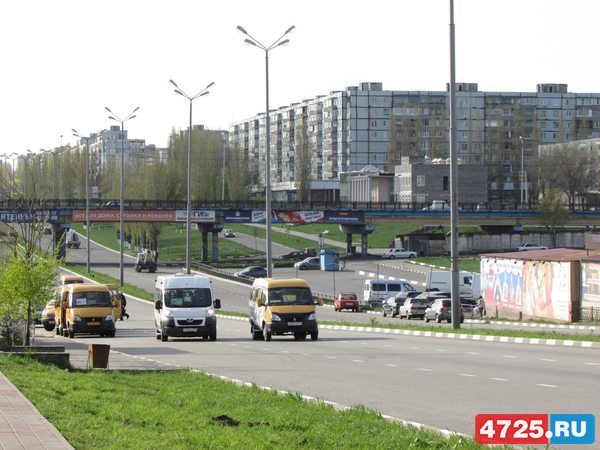 Программа муниципальных внутренних заимствований Старооскольского городского округа в 2023-2025 годах
По разделу «Обслуживание государственного и муниципального долга» запланировано:
в 2023 году – 30 774,0 тыс. руб.;
в 2024 году – 30 774,0 тыс. руб.; в 2025 году – 30 749,0 тыс. руб.
46
Благодарим за внимание!